СХЕМА РАСПОЛОЖЕНИЯ ПЕРЕДАВАЕМЫХ В АРЕНДУ ПЛОЩАДЕЙ 
ДЛЯ КОММЕРЧЕСКОЙ ДЕЯТЕЛЬНОСТИ НА ЖЕЛЕЗНОДОРОЖНОМ ВОКЗАЛЕ УРАЛЬСК 
1 этаж
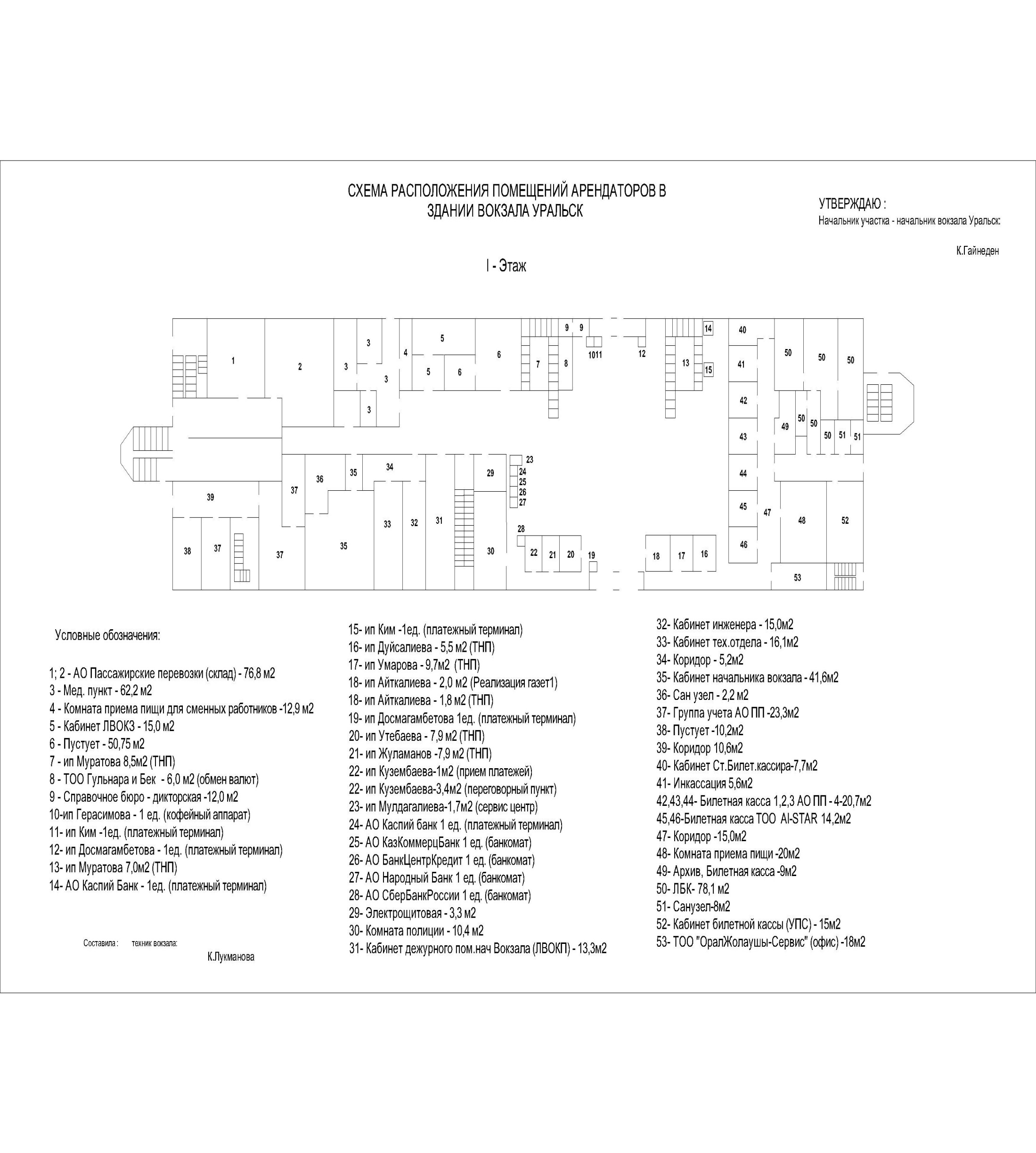 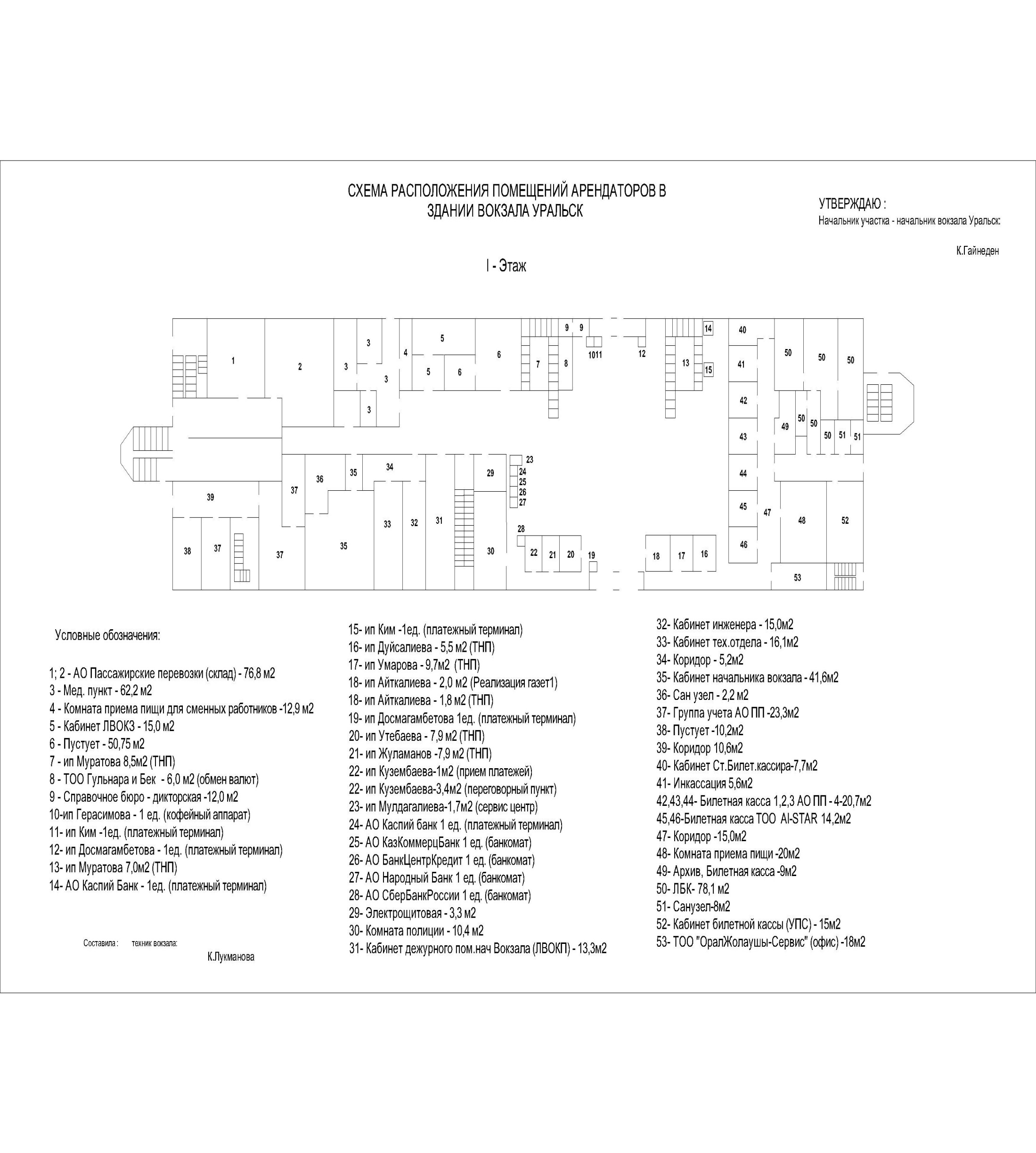 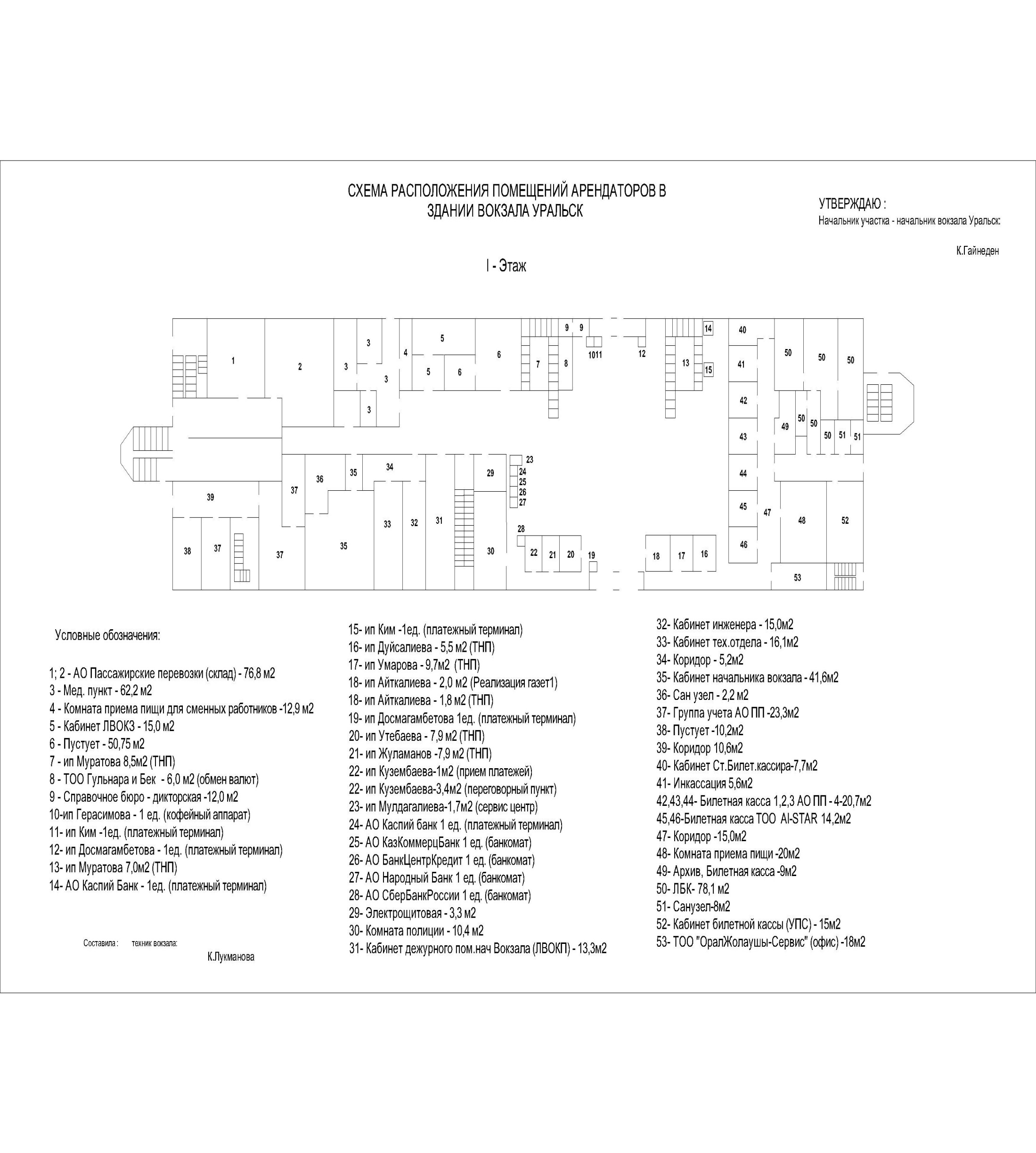 15
3
3
4
3
3
4
5
3
3
3
1     2
1
2
6
1
7
16
3
17
1
18
19
20
21
8
9
10
14 13 12
3
5
11
1
Коммерческая площадь под банкомат - 1 ед.
СХЕМА РАСПОЛОЖЕНИЯ ПЕРЕДАВАЕМЫХ В АРЕНДУ ПЛОЩАДЕЙ 
ДЛЯ КОММЕРЧЕСКОЙ ДЕЯТЕЛЬНОСТИ НА ЖЕЛЕЗНОДОРОЖНОМ ВОКЗАЛЕ УРАЛЬСК 
2 этаж
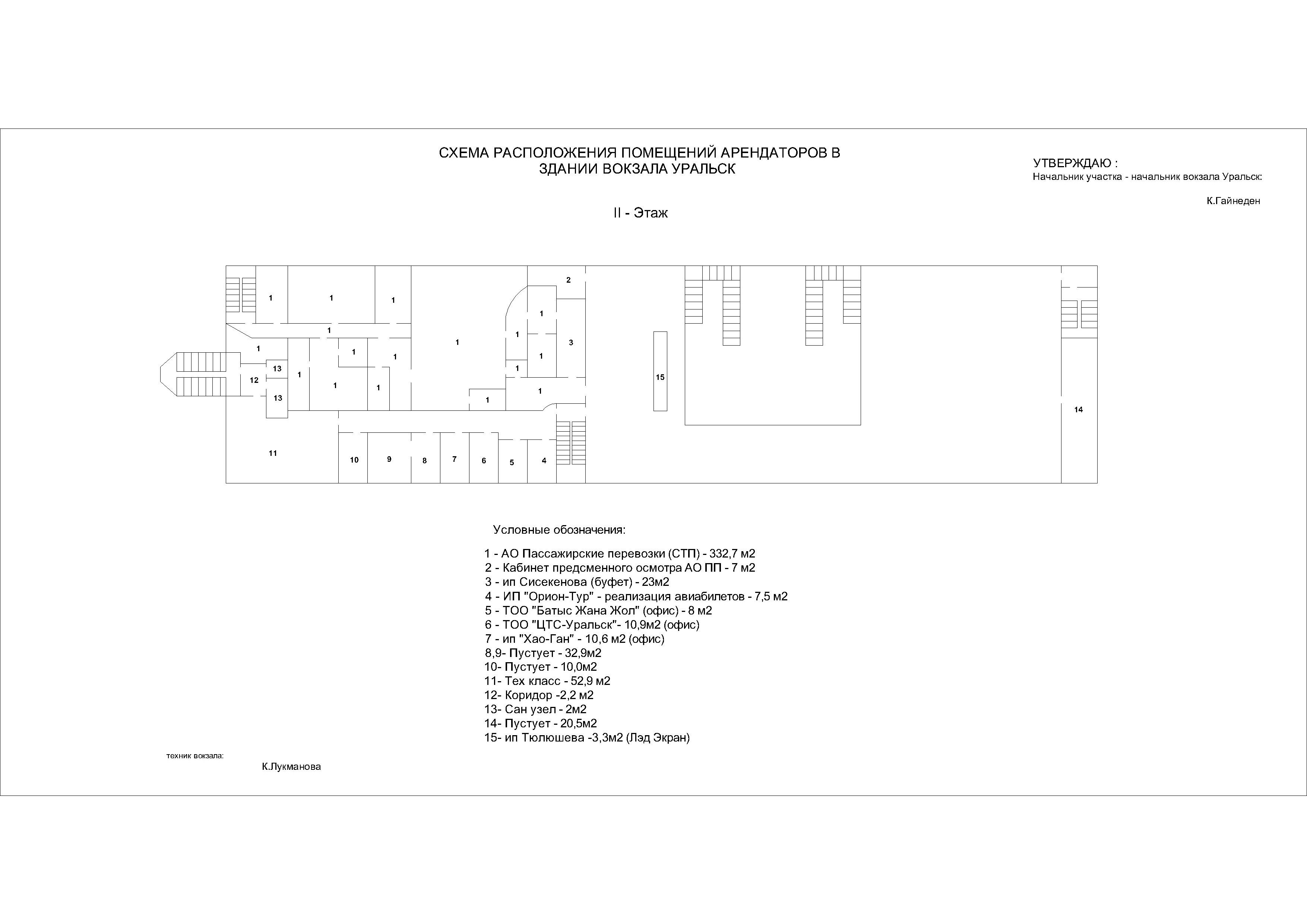 3
2
14
3
4
4
5
2
Коммерческая площадь – 26,92 кв.м.
3
Коммерческая площадь – 6 кв.м.
4
Коммерческая площадь под платежный терминал – 2 ед.
5
Коммерческая площадь под вендинговый аппарат – 3 ед.